Erosion
The process by which water, ice, wind or gravity MOVES fragments of rock and soil.
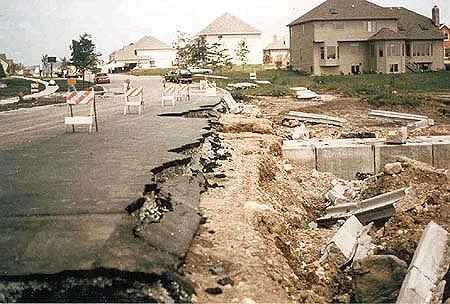 Natural Agents of Erosion
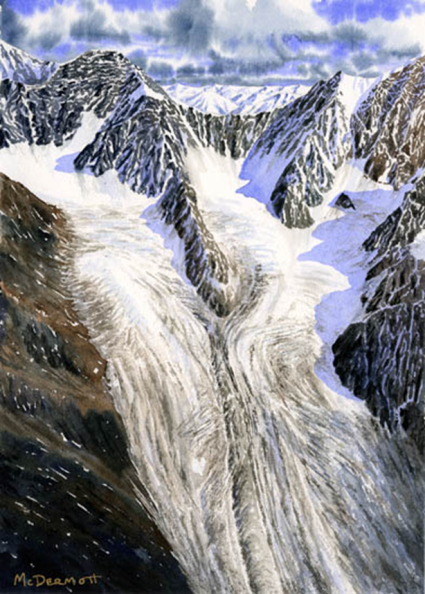 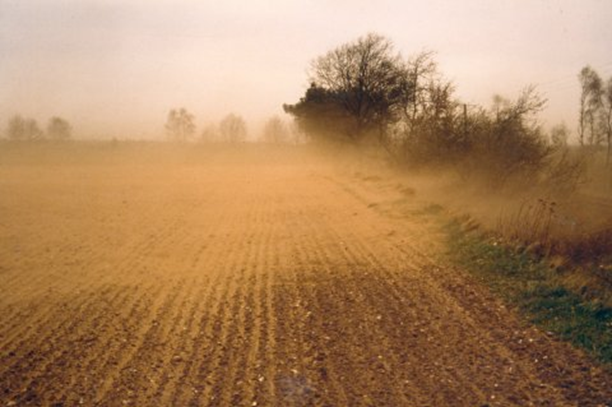 Natural agents of erosion:
Wind
Moving water
Gravity (landslides)
Waves
Glaciers (rivers of ice)
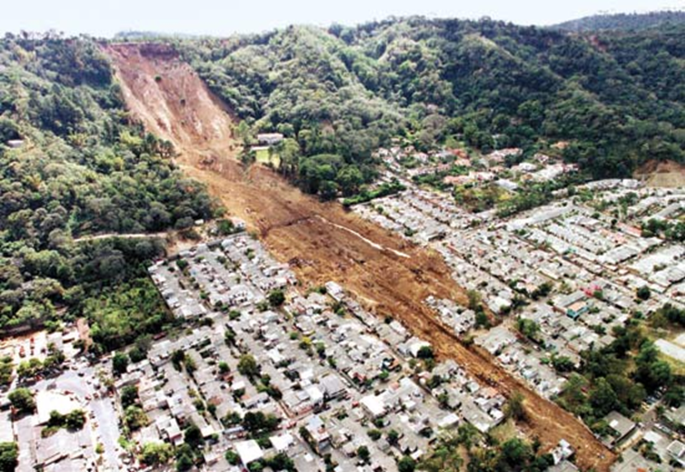 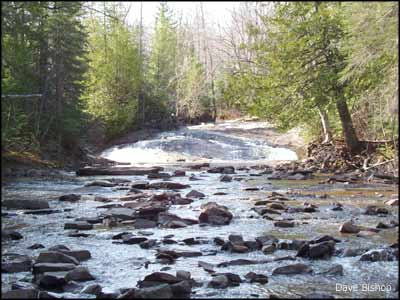 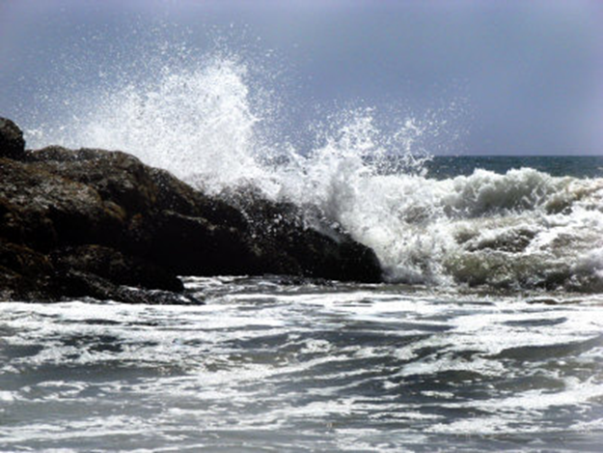 EROSION by (Moving) WATER
Most powerful and causes the most erosion
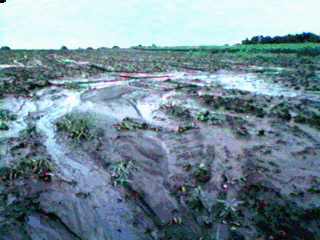 Water Erosion
Rivers, streams, and runoff
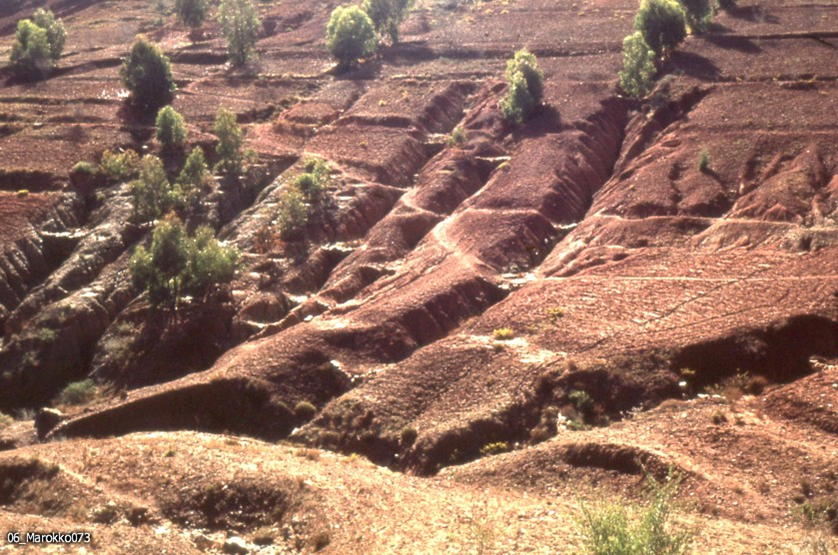 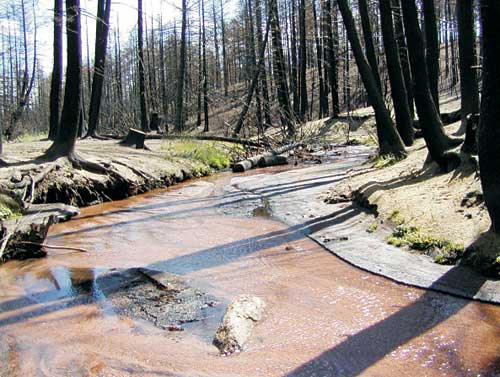 Rivers create canyons (over millions of years)
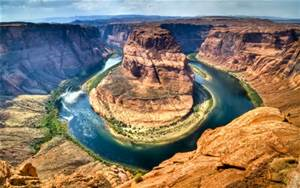 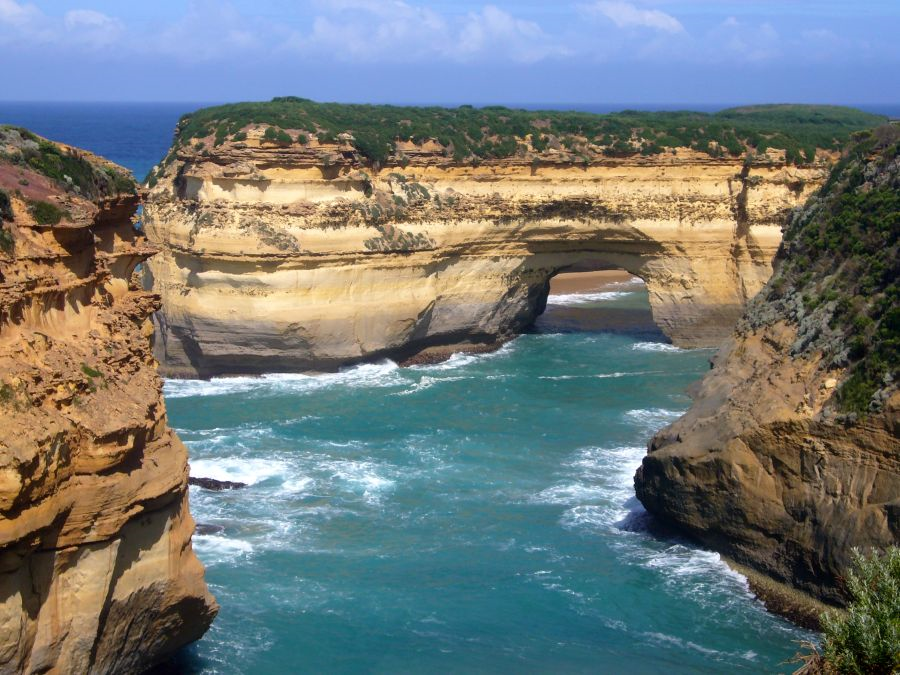 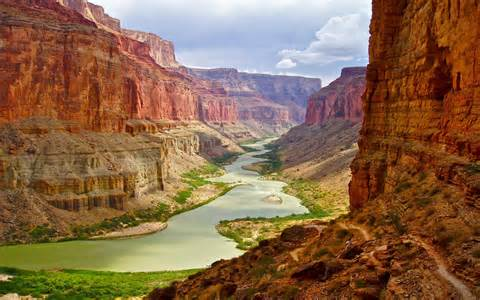 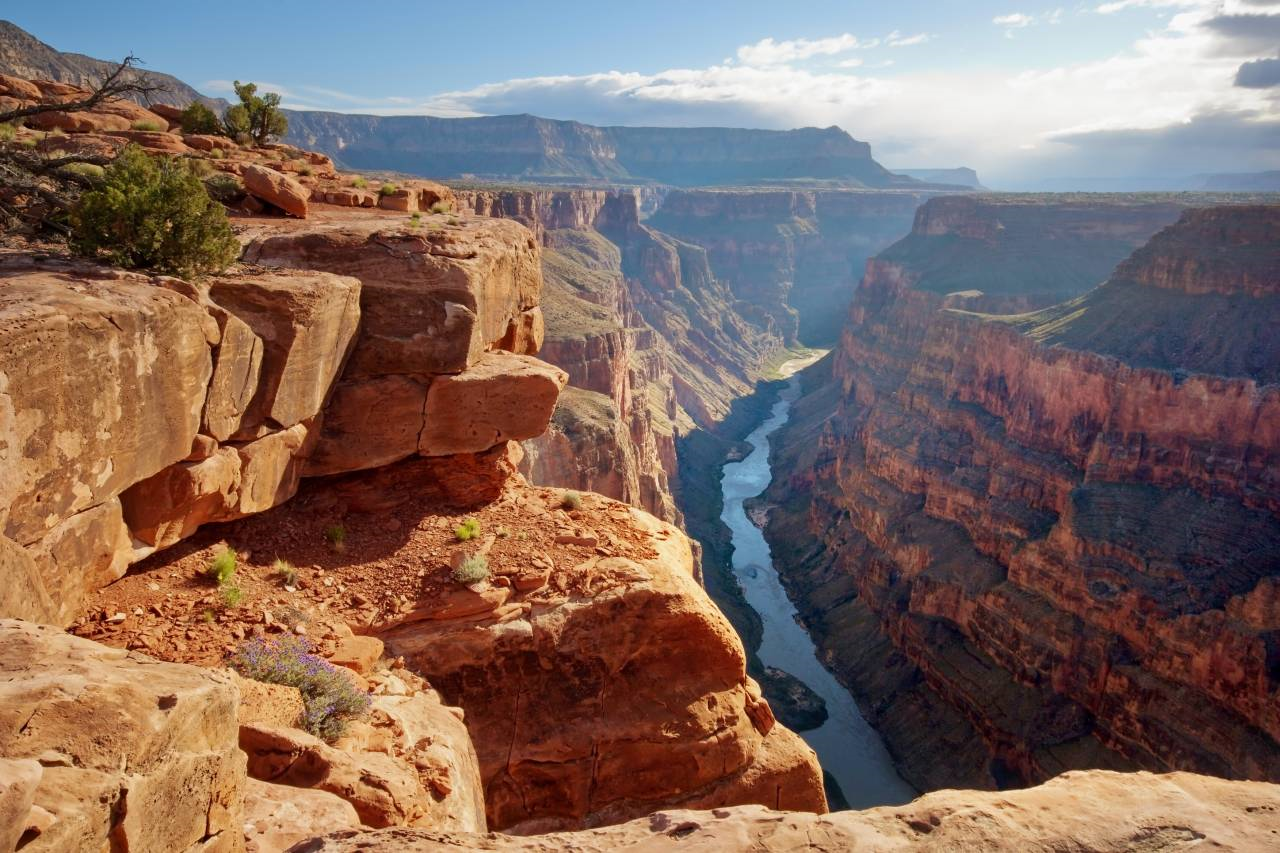 Rivers form V-shaped valleys.

(over 1000s of years)
EROSION by WAVES
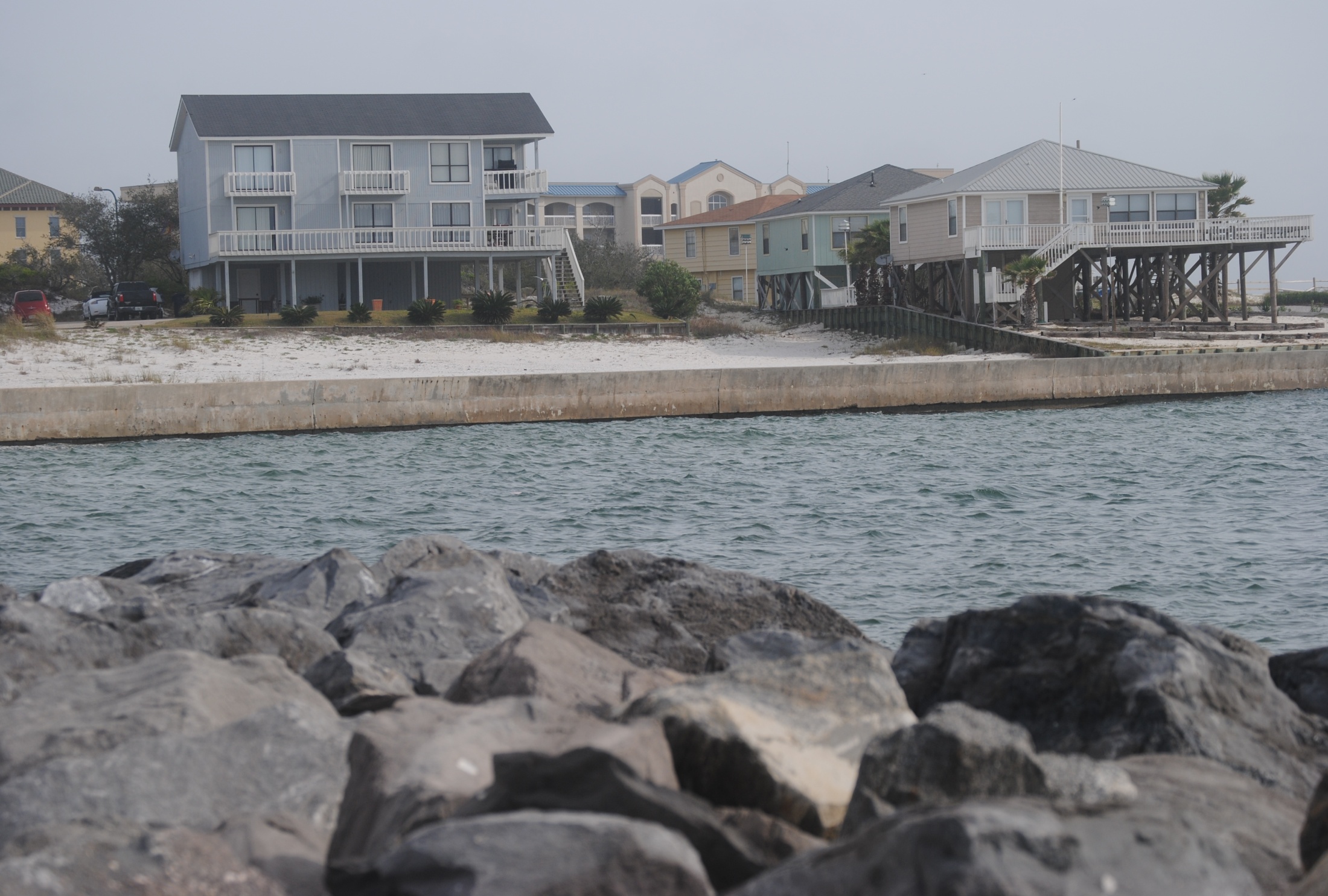 Breaking of waves on a beach can wash away or move sand along the beach.
  The larger the waves, the faster is the rate of erosion.
Hurricanes create large waves that erode beaches and cliffs
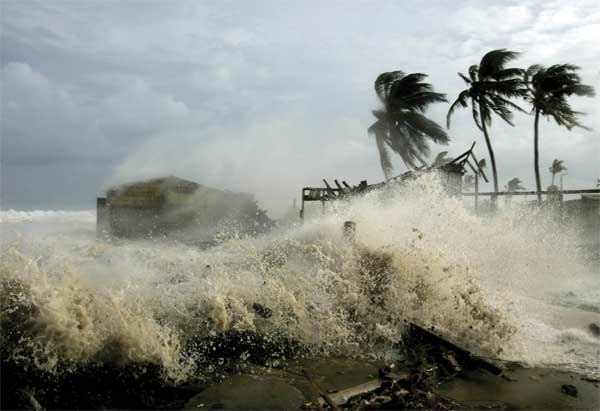 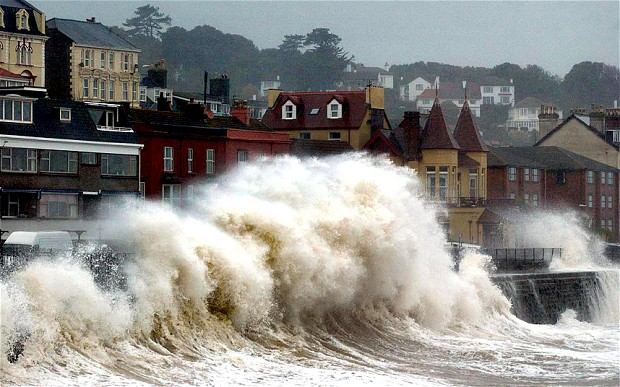 EROSION by WINDCreate sand dunes in desert.
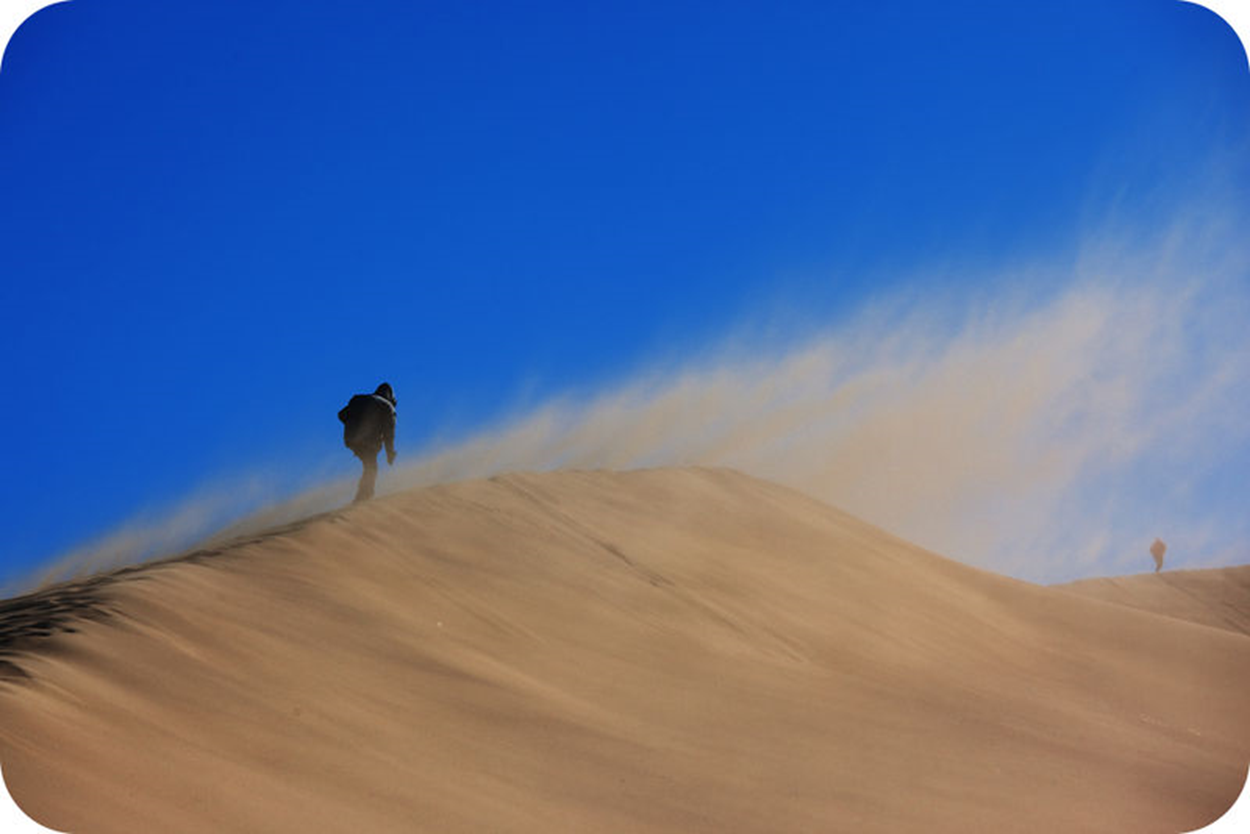 These unique sand dunes are created by wind erosion coming from all sides, and pushing the sand  together.
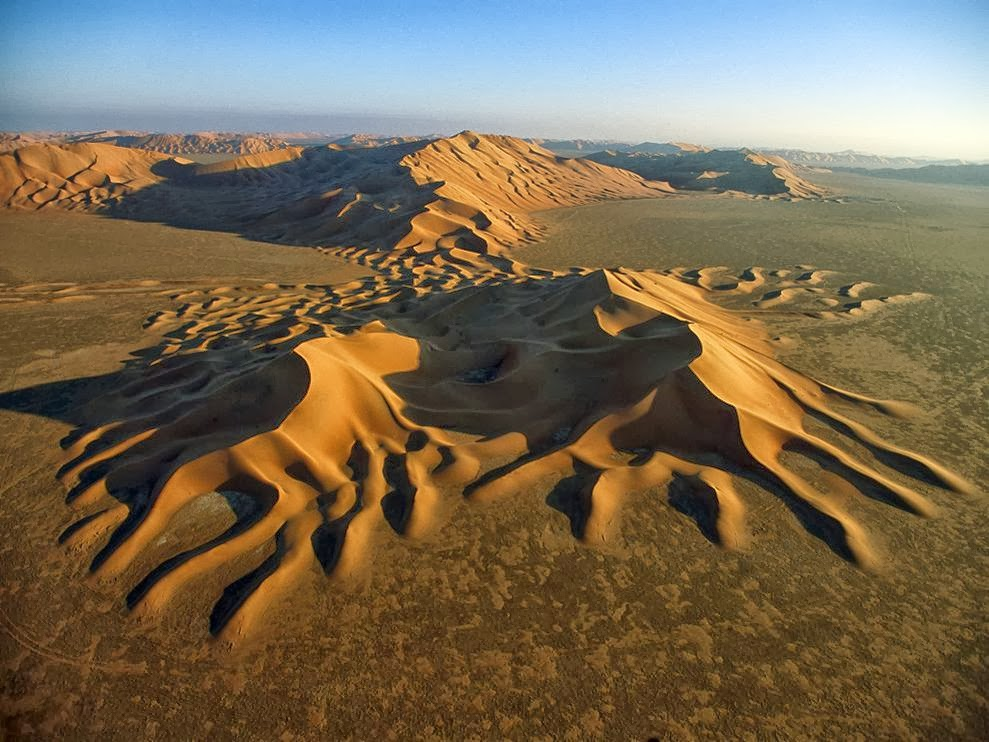 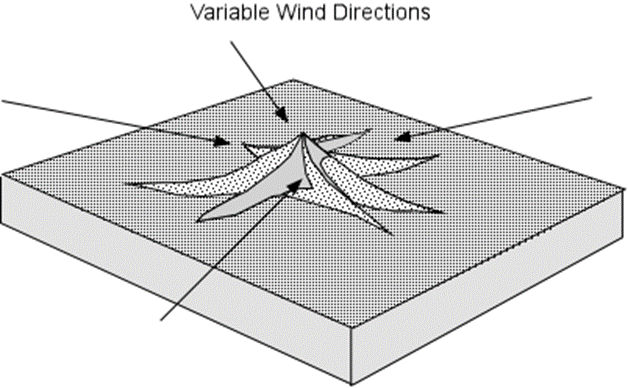 [Speaker Notes: team8-2science.blogspot.com]
Wind Erosion- -moves sand on beaches and blows lose dirt away.
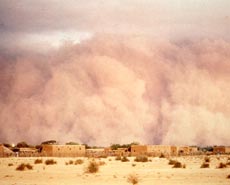 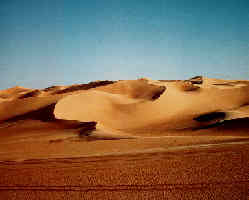 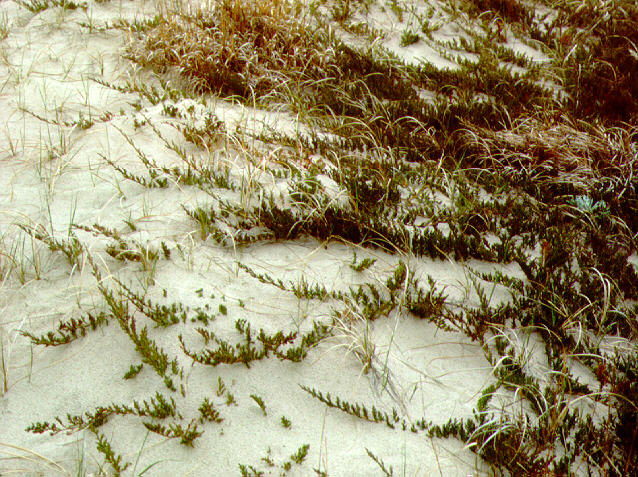 EROSION by GRAVITY
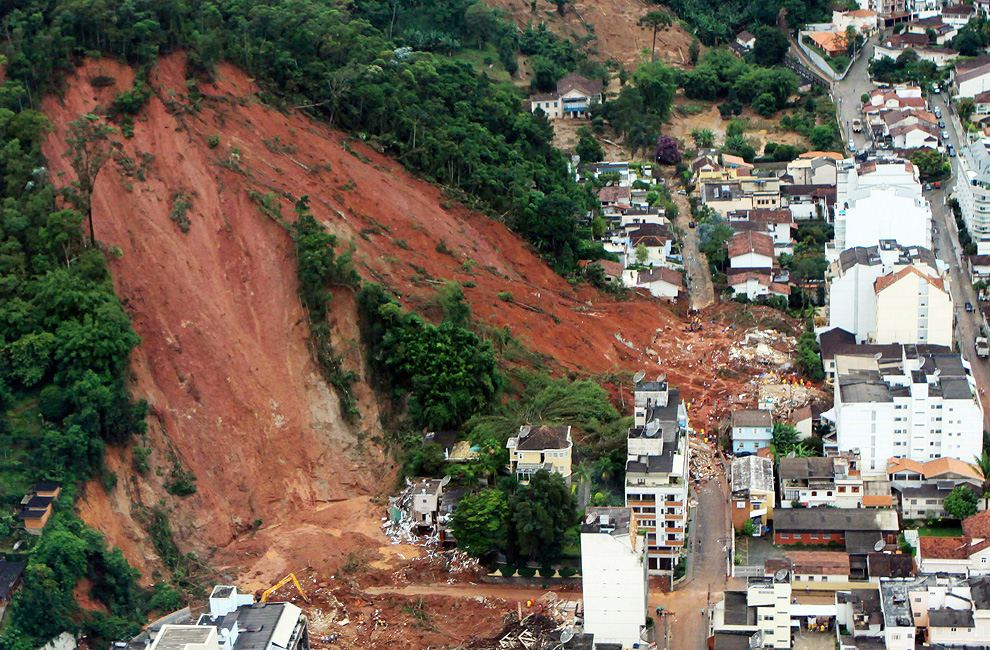 http://www.boston.com/bigpicture/2011/01/landslides_in_brazil.html
[Speaker Notes: Landslide in Brazil Jan. 2011]
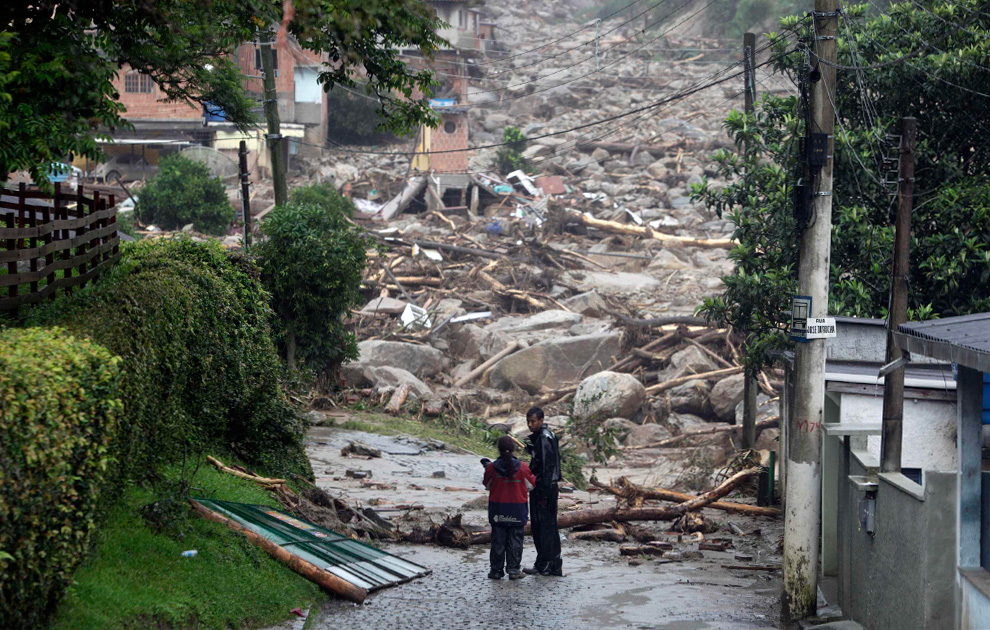 http://www.boston.com/bigpicture/2011/01/landslides_in_brazil.html
[Speaker Notes: Landslide in Brazil Jan. 2011]
EROSION by ICE (GLACIERS)
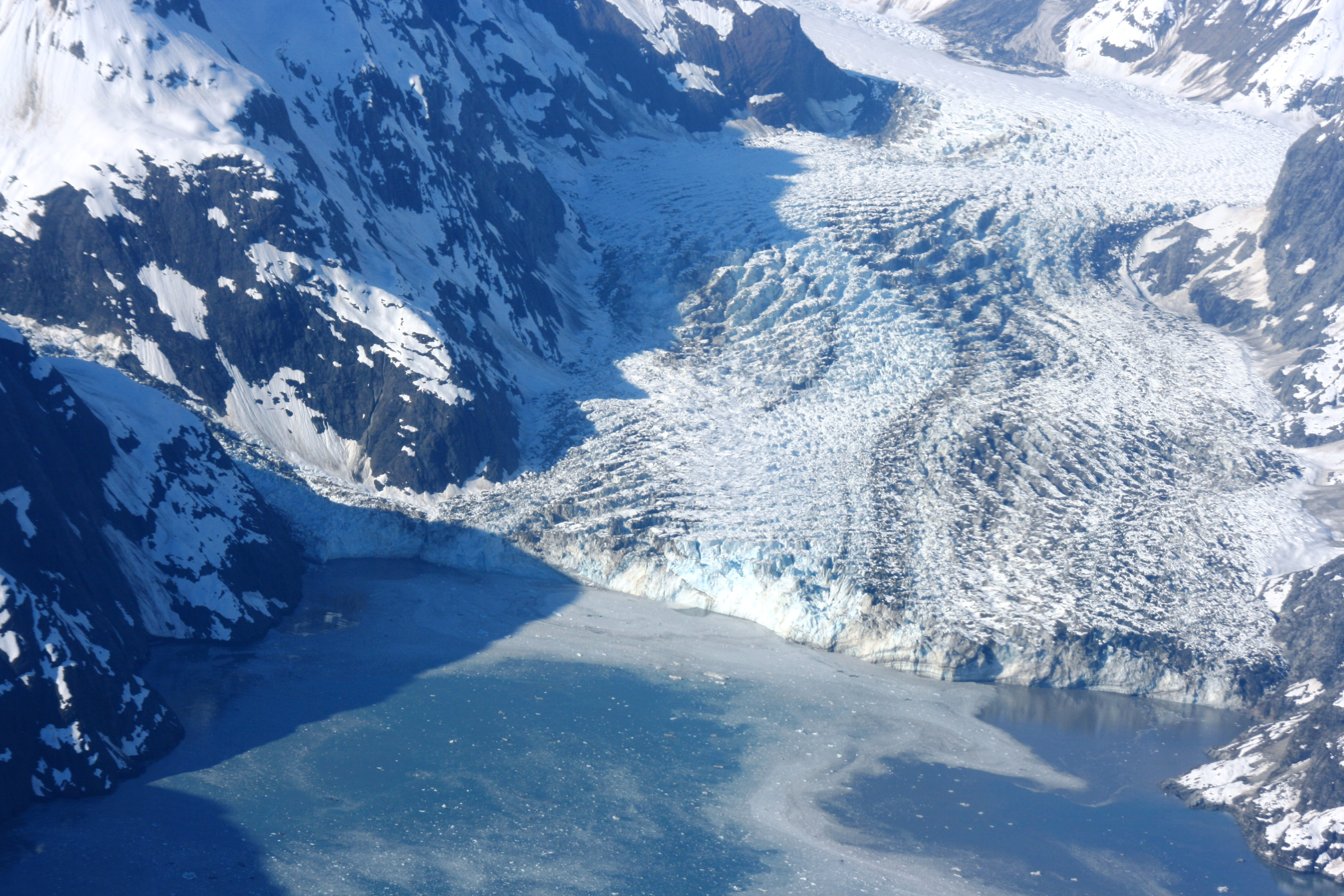 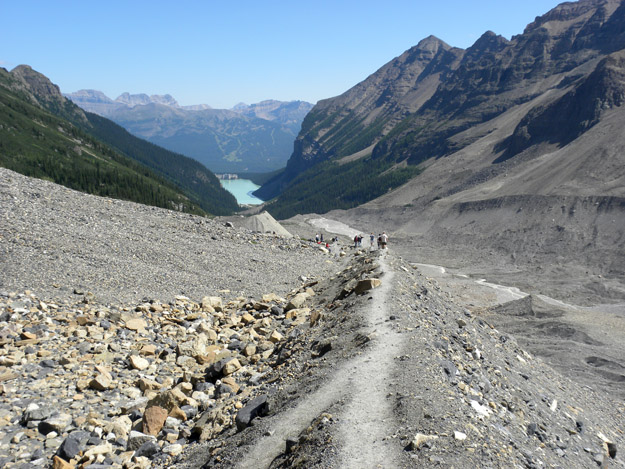 [Speaker Notes: nd ...
3888 x 25924095.4KBmichigannature.wordpress.com]
Animation of Glacier Moving
http://us.yhs4.search.yahoo.com/yhs/search?hspart=ironsource&hsimp=yhs-fullyhosted_003&type=dsites_14_10_ie&param1=1&param2=sid%3D31839de17939e6a56409d7d8cb1a0c68%26ulng%3Den-US%252Cen%253Bq%253D0.5%26b%3DFirefox%26ip%3D162.224.134.54%26p%3Dmysearchdial%26x%3DB8AC6FC999E12505%26dt%3DS799%26f%3D4%26a%3Ddsites_14_10_ie&p=time+lapse+video+of+glaciers+moving

Called: Awesome Glacier Iceberg Time Lapse ~ Moving, Colliding, Falling, Floating, Melting Ice!

Start at 2:25
create U-shaped valleys
Ice Erosion
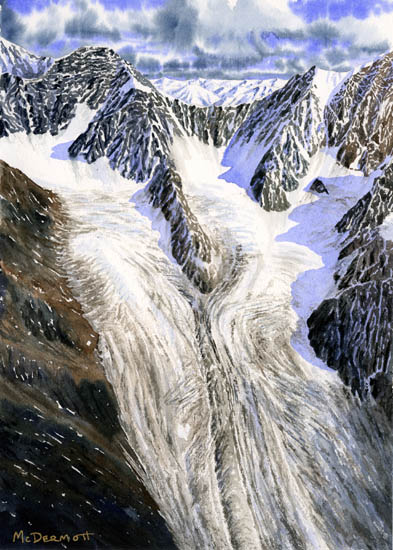 Glaciers
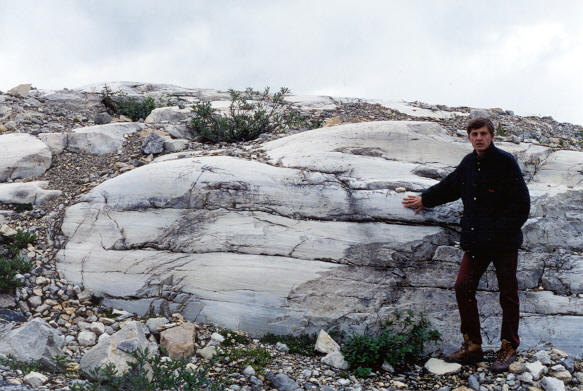 Striations: scratches in rock created by glaciers dragging boulders and  sediment underneath.
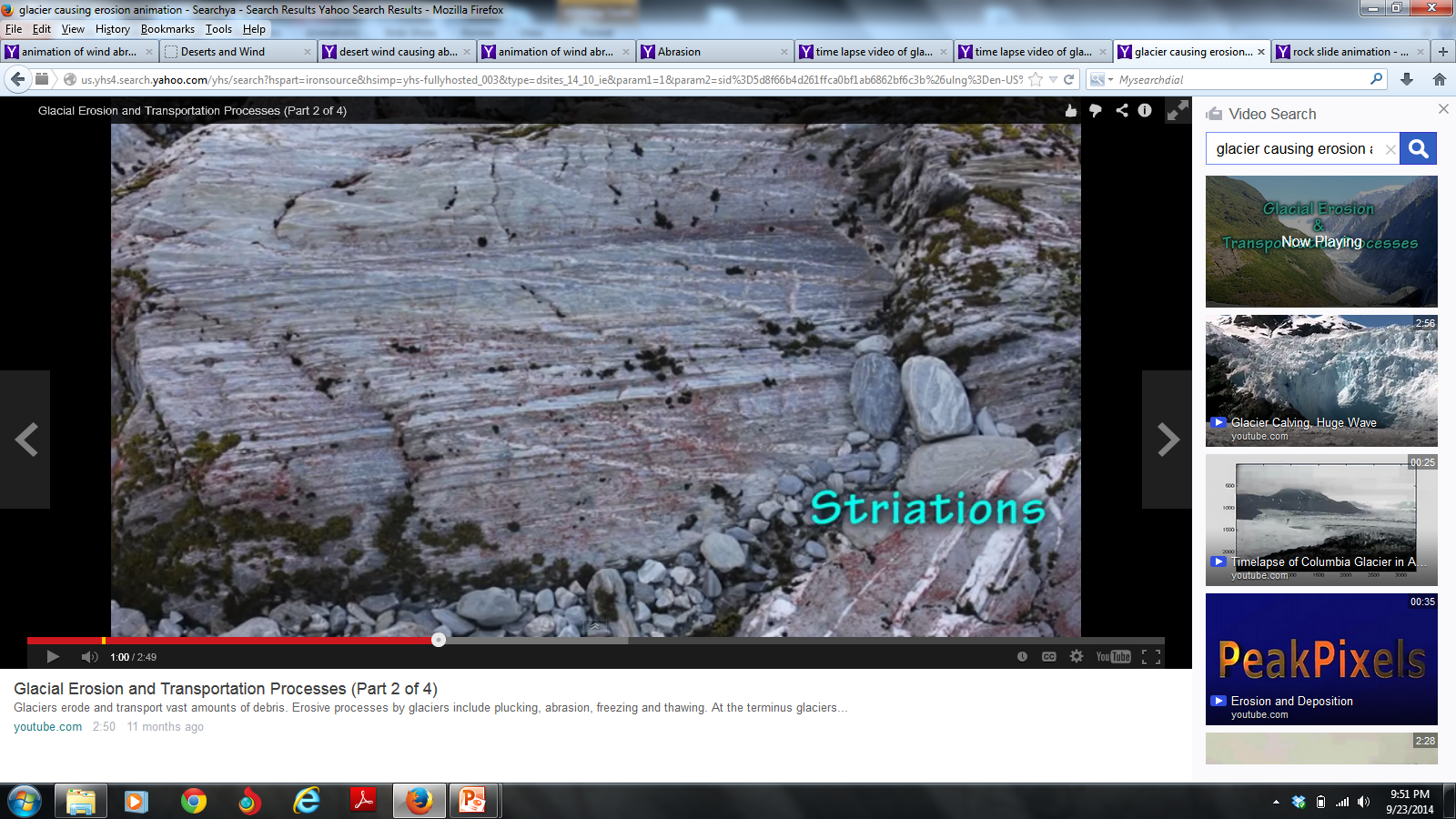 https://www.youtube.com/watch?v=HVZjcOujr4E
[Speaker Notes: www.haddens.com.au]